The European Knowledge Tree Group (EKTG) with AAL
The Value of the Silver Economy using the Gold of the Future

Maggie Ellis
EKTG Coordinator
m.ellis1.lse.ac.uk@icloud.com
Workshop 1 24th September, 2019, AAL Forum, Aarhus, Denmark
The Tallinn Declaration  2017   Stressed the need for better Digital Services    Promises a digital future for Europeans      All member states, agreed on common goals for       eGovernment development over the next five years.     Smart Cities and communities will develop
Workshop 1 24th September, 2019, AAL Forum, Aarhus, Denmark
2
Benefits & Challenges of Data
Example benefits: 
Reducing readmissions
More efficiency & effectiveness
Better quality of life
Better health products and services
Challenges (from EIT Health Big Data Strategy planning)
data quality
diversity
data protection 
interoperability 
and
tendency to lock up rather than share data
uncertainty to give access to data
rapid rise of user generated real world data
pervasive interest in Europe-wide solutions but lack of plan and leadership
Workshop 1 24th September, 2019, AAL Forum, Aarhus, Denmark
3
Analytic options can be categorised at a high level into three distinct types. No one type of analytic is better than another, they co-exist and complement each other.
Descriptive Analytics, which use data aggregation and data mining to provide insight into the past and answer: “What has happened?”
Predictive Analytics, which use statistical models and forecasts techniques to understand the future and answer: “What could happen?”
Prescriptive Analytics, which use optimisation and simulation algorithms to advice on possible outcomes and answer: “What should we do now?”
So we want to help you to decide how to handle Data so it is practical for You, Your Staff, and  your Users!

Some people have encouraged User independence to create cost effective services
As funding is frequently limited this is essential in good practice.
Workshop 1 24th September, 2019, AAL Forum, Aarhus, Denmark
Cost-benefit assessment – Mental health service example in Sweden
Benefit in a year per user:	
Reduced use of formal carers: 1 hr /week         Saving: SEK 15,600	
Reduced need of informal carers: 1 hr /week   Saving: SEK   4,000
Increased employment and production             Saving: SEK 13,200										
                                                      Total Saving: 	    SEK 32,800
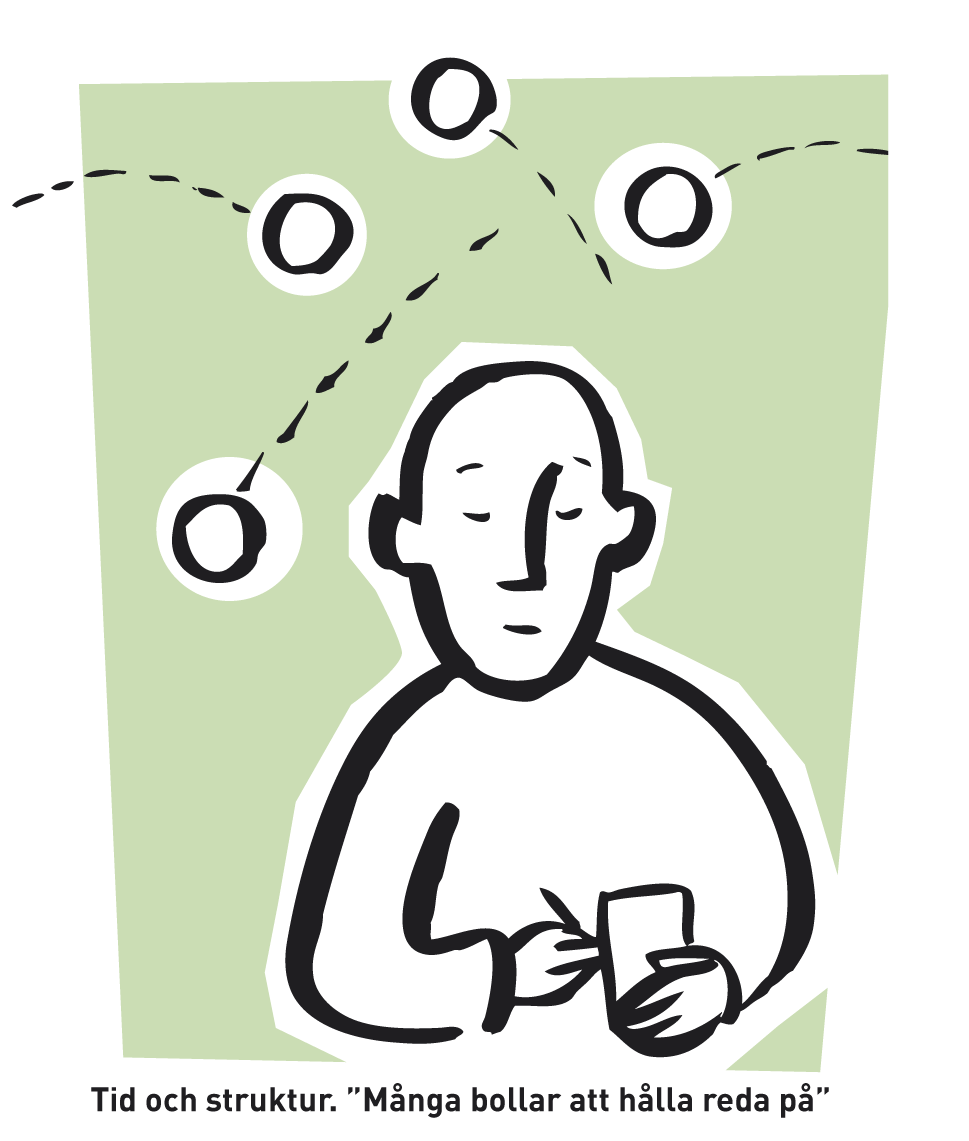 Workshop 1 24th September, 2019, AAL Forum, Aarhus, Denmark
[Speaker Notes: Ej vård kostnader inräkning]
Management of health and care data access and control is crucial
Fundamental principle: Health data belongs to the data subject
Access to my data
Control of my data
Delegation of my access and control rights
Legal framework functions in combination with appropriate technology and governance
6
Workshop 1 24th September, 2019, AAL Forum, Aarhus, Denmark